Балльно-рейтинговая система оценки качества подготовки обучающихся в образцовом хореографическом коллективе «Dance-Life»
Группы
Ритмика
Капитошки
Super Detki
Непоседы
Школа Танца
Dance-Life
Ритмика-1
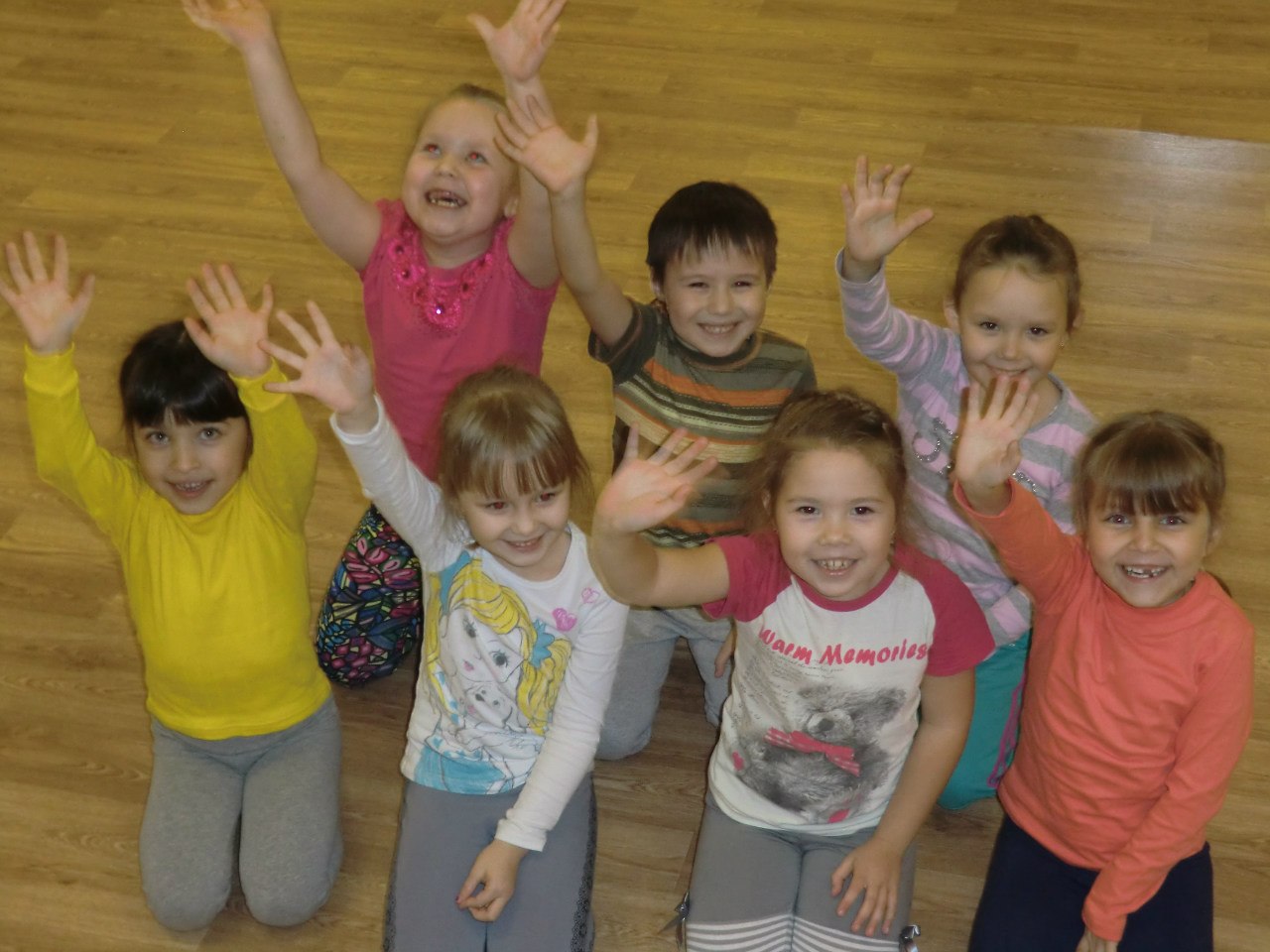 Ритмика-2
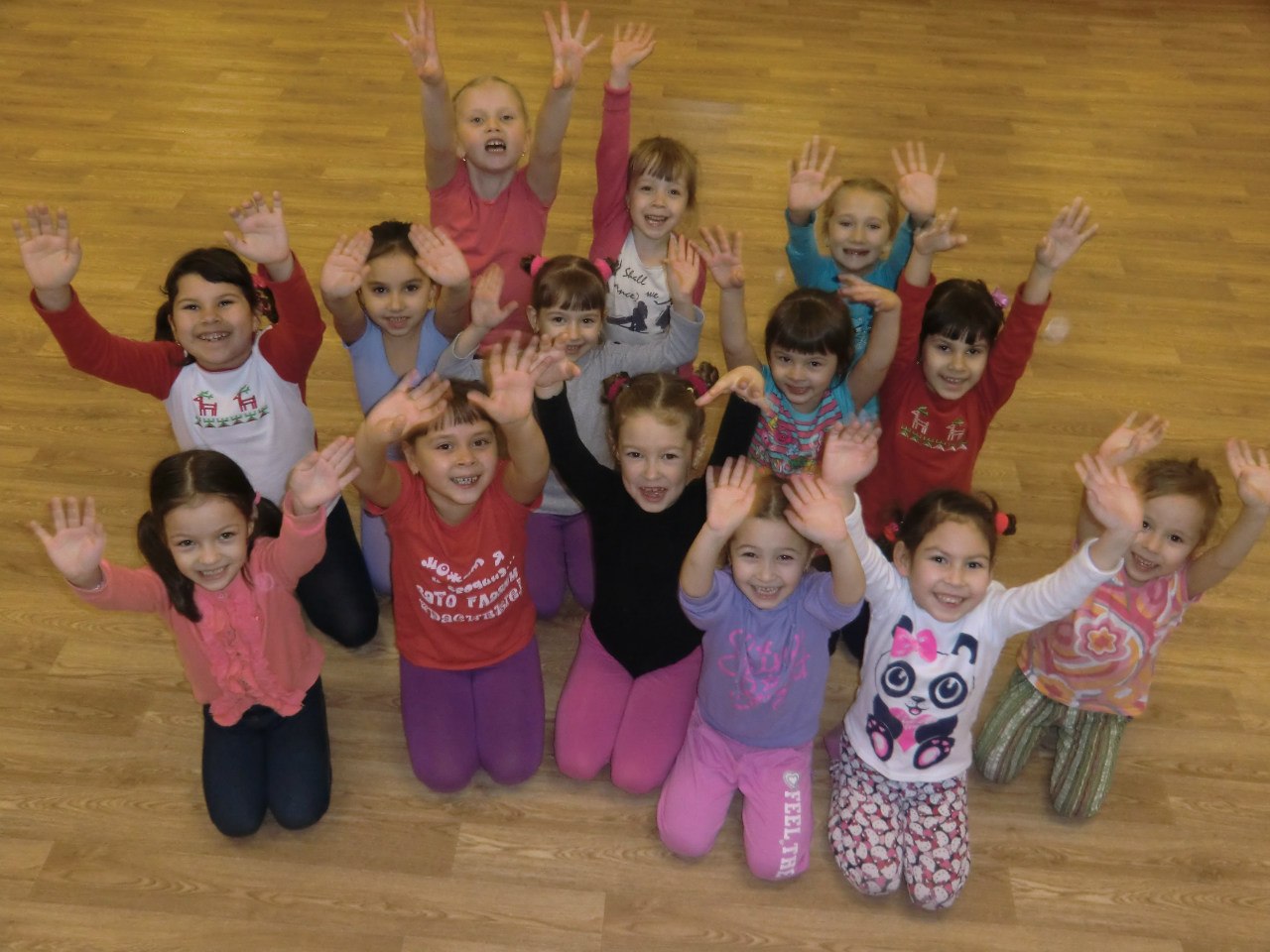 Капитошки
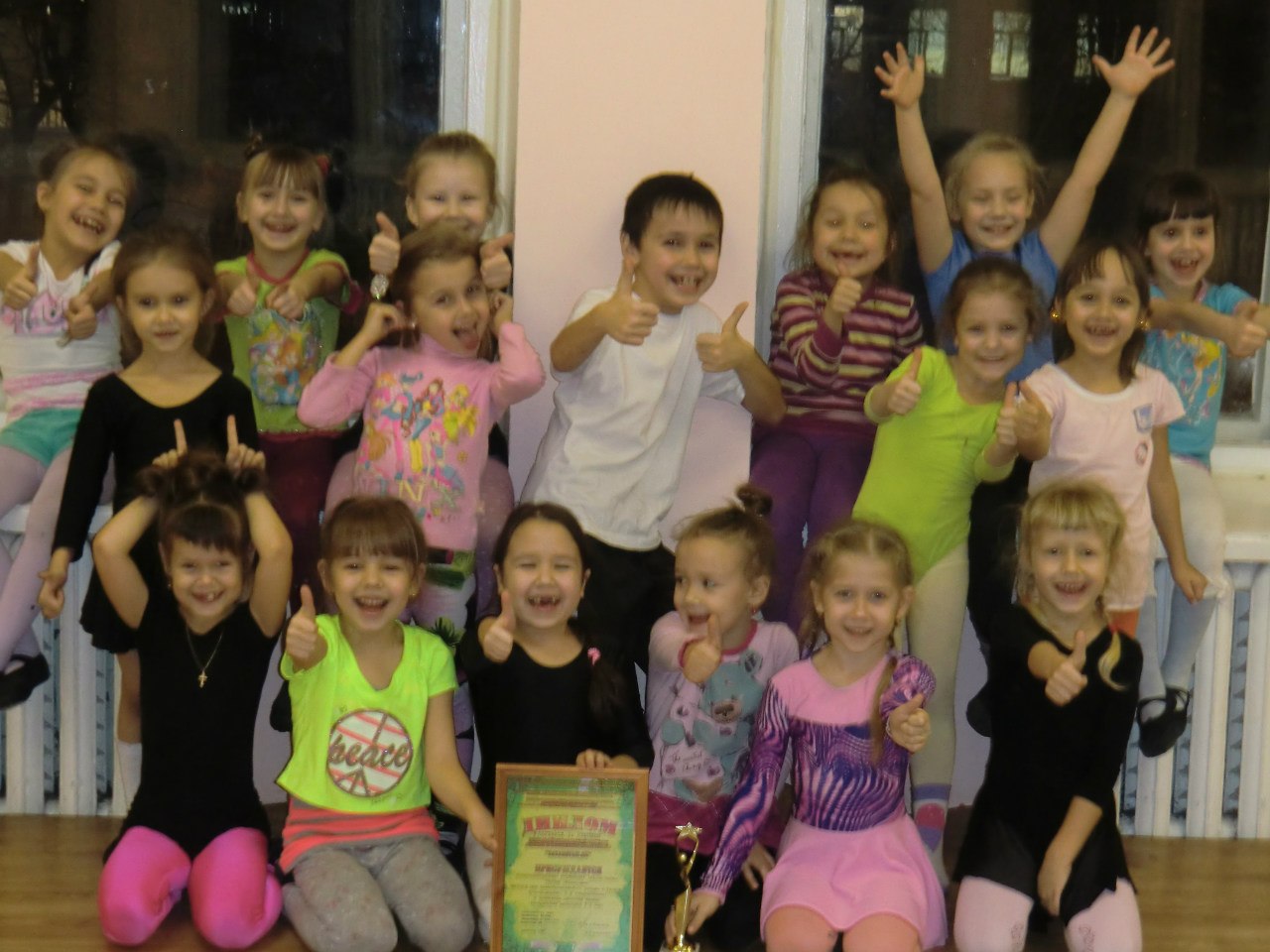 SuperDetki
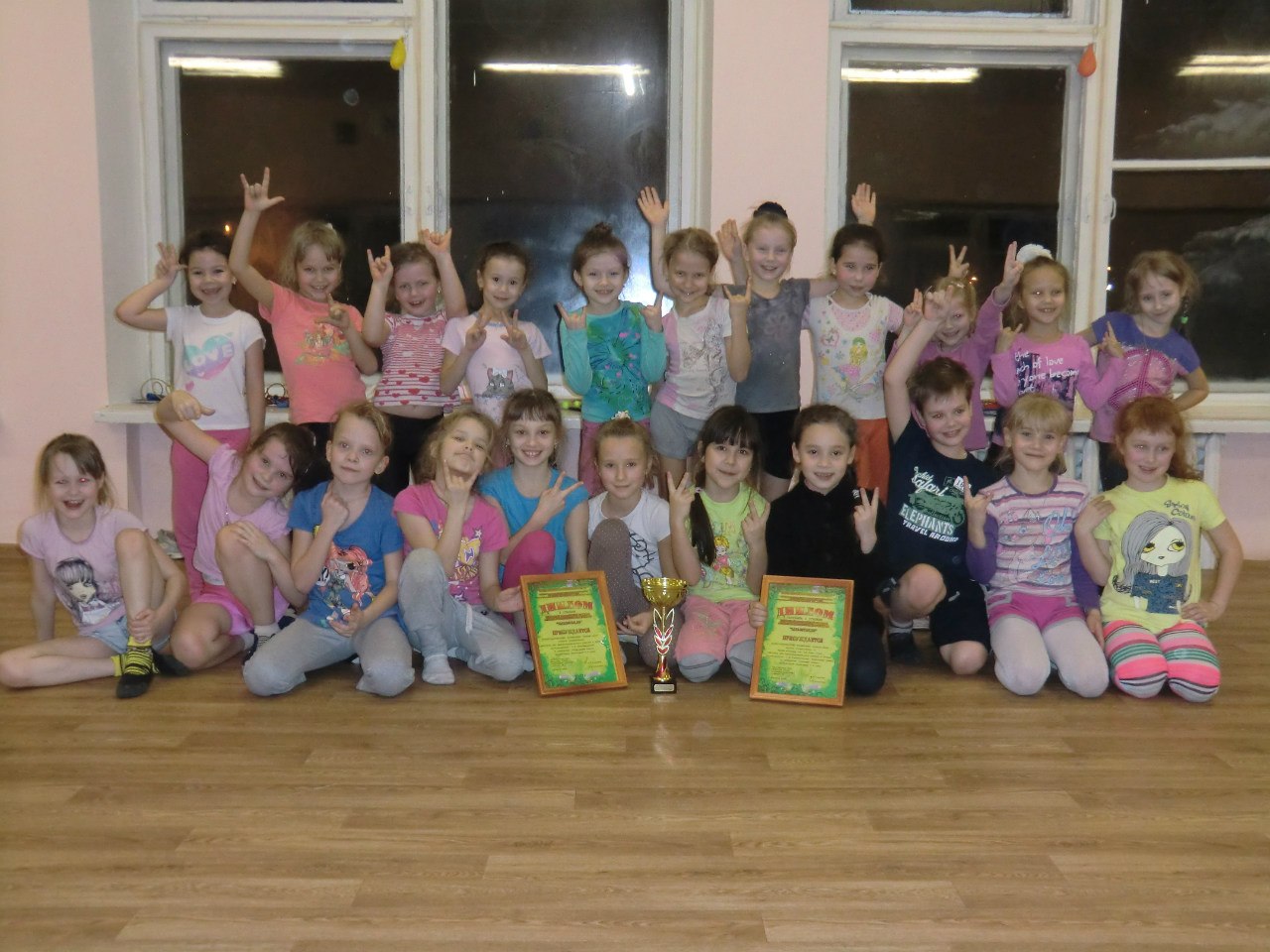 Непоседы
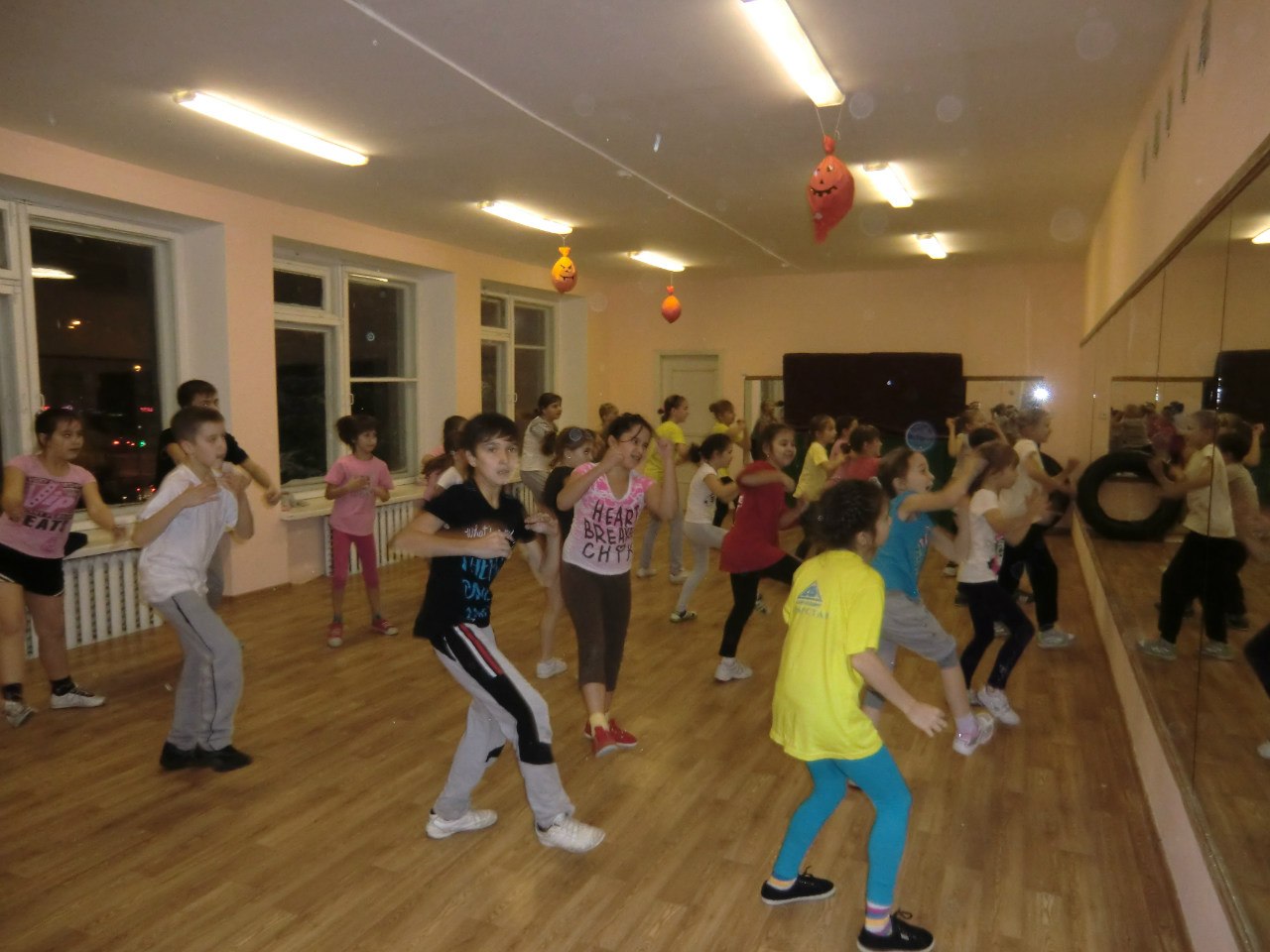 Предметы
ОФП
Круговая тренировка
Стретчинг
Акробатика
Танц-класс
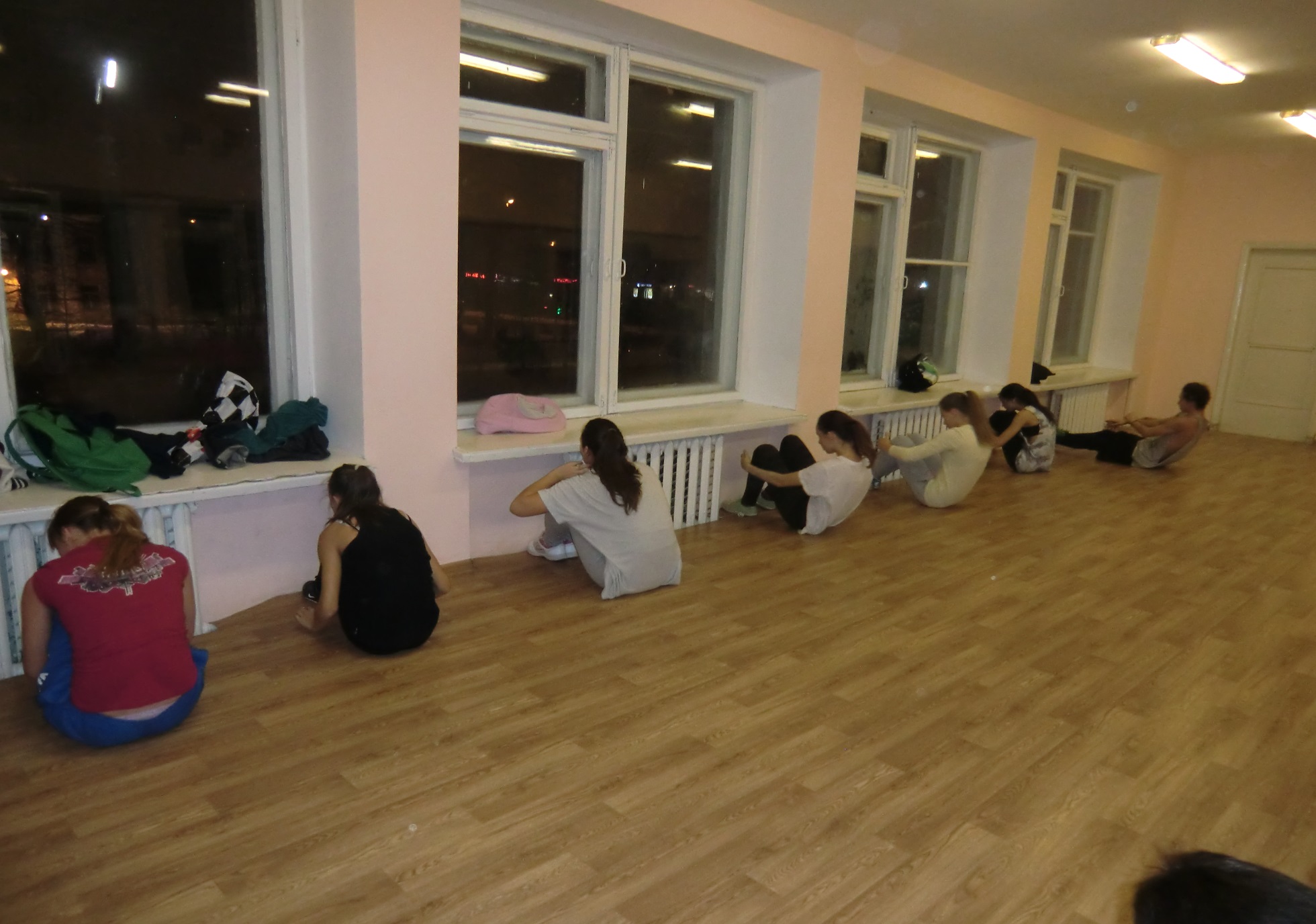 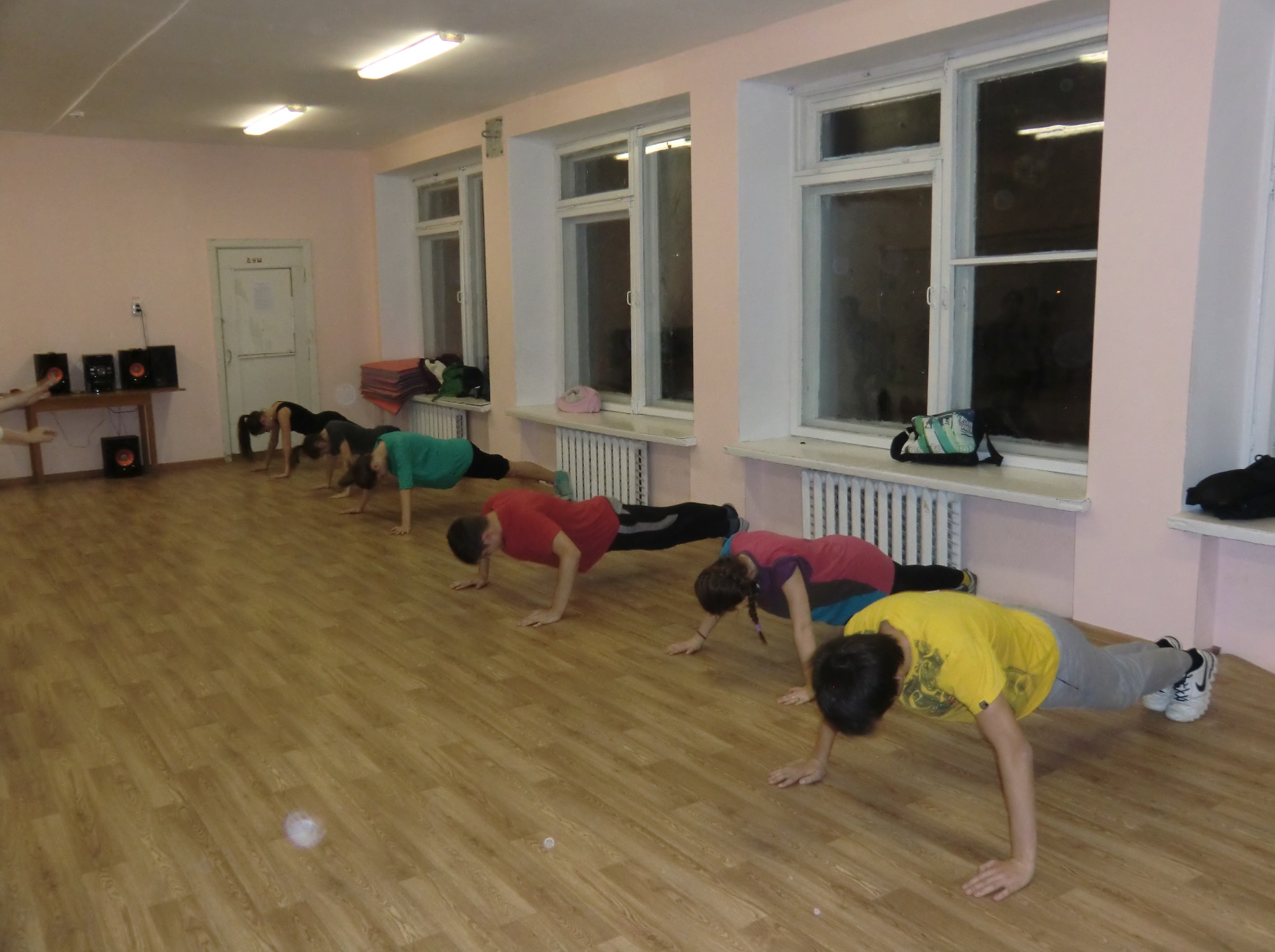 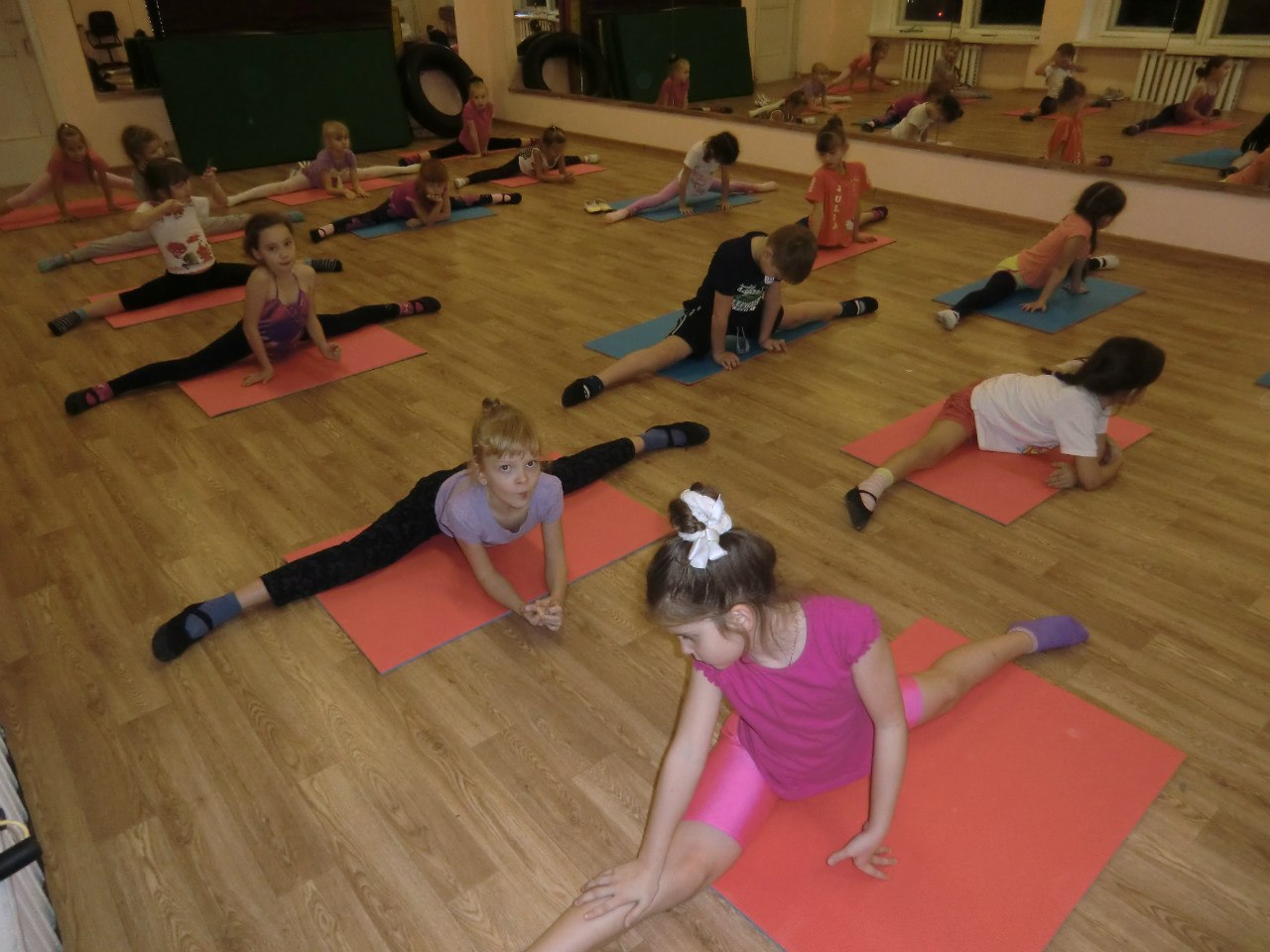 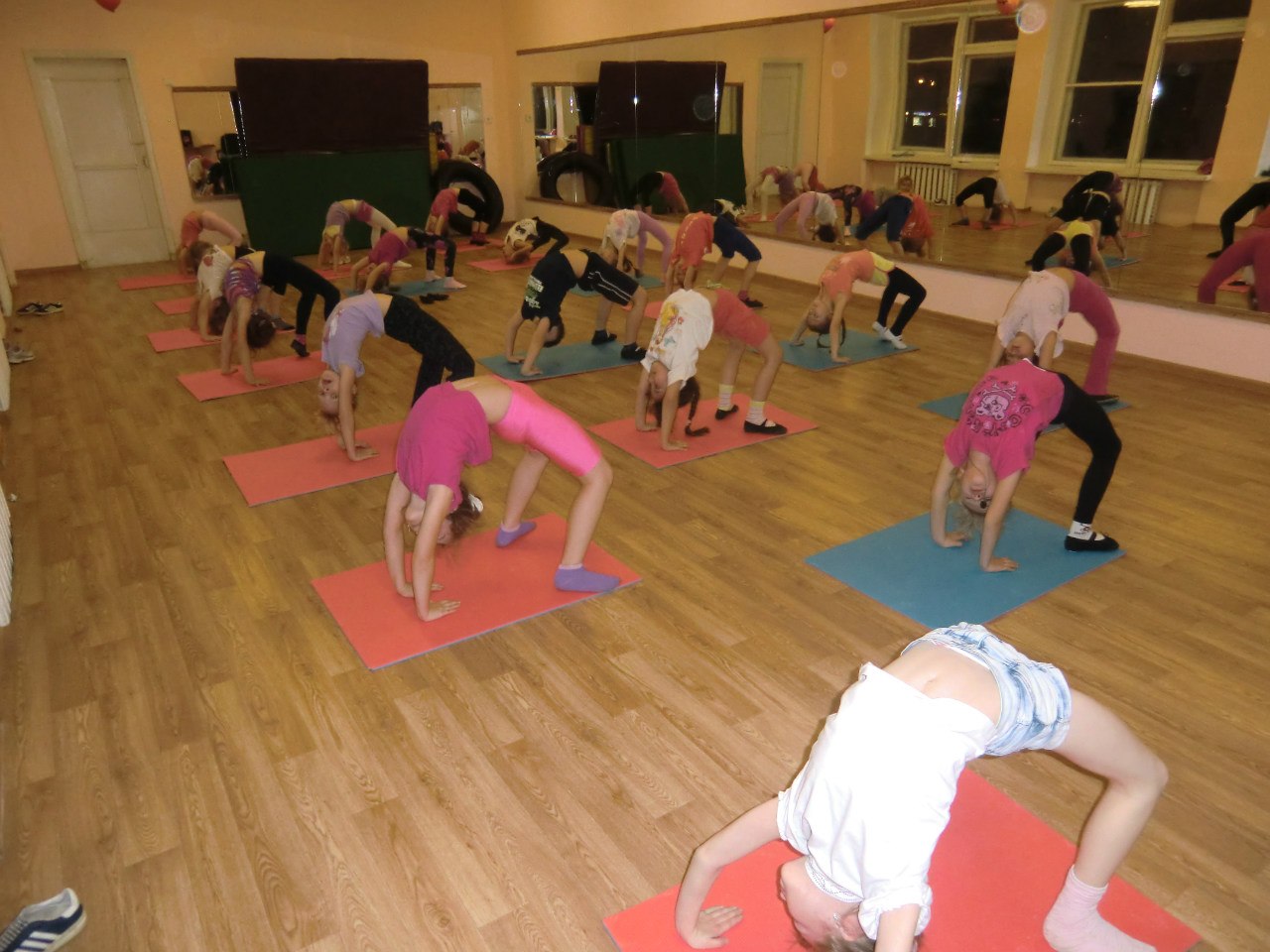 Методы мониторинга
- педагогическое наблюдение
-экспликация
- практический метод
-демонстрация
-упражнения
Виды мониторинга
- текущий (устный, индивидуальный,  наблюдение)
- промежуточный (контрольно-проверочный срез)
- итоговый
Формы мониторинга
- «джемы»
- творческие задания на импровизацию
- конкурсы, фестивали
-отчётные концерты, выступления
               Инновационная форма
Внутренний Чемпионат «Dancing Generation»
Конкурсы
Участники и лауреаты конкурсов и фестивалей на международном, всероссийском, республиканском и муниципальном уровне.
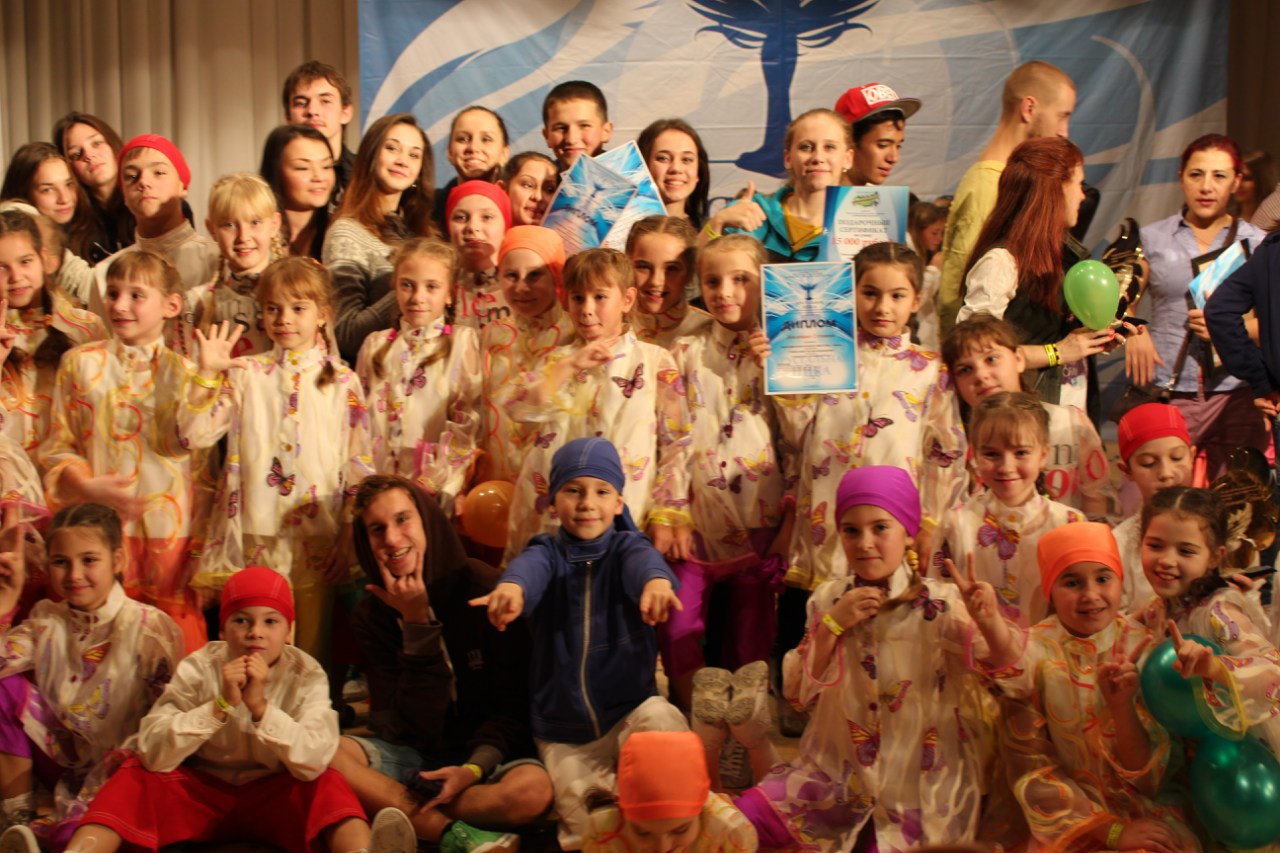 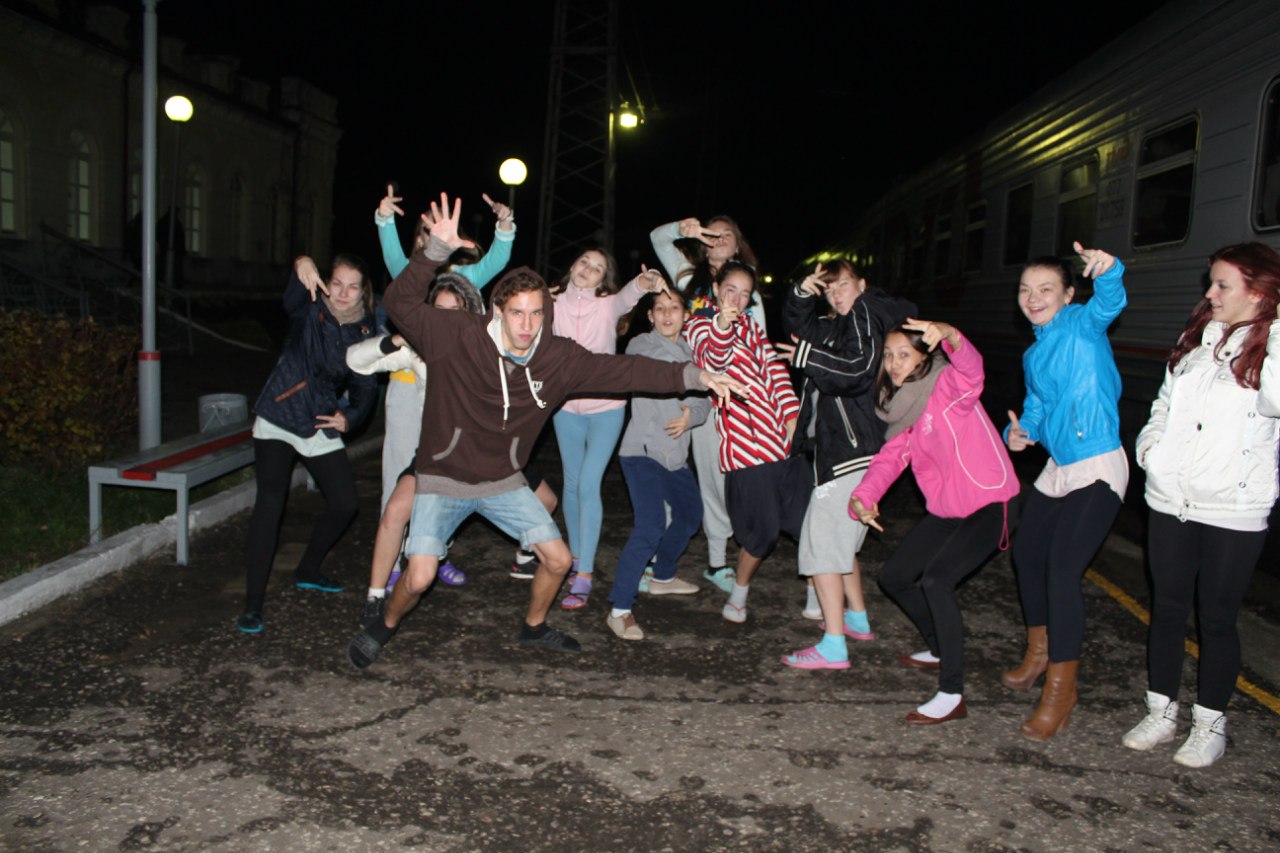 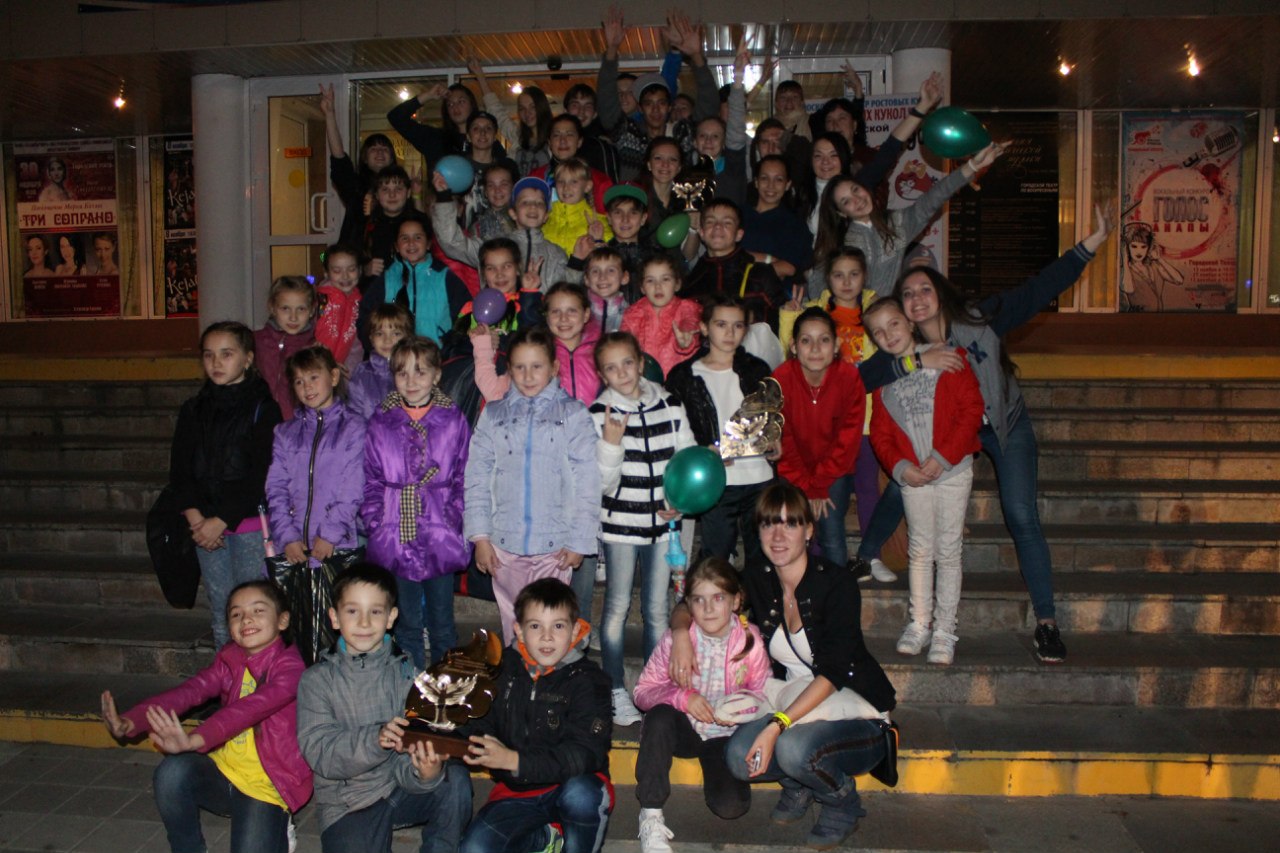 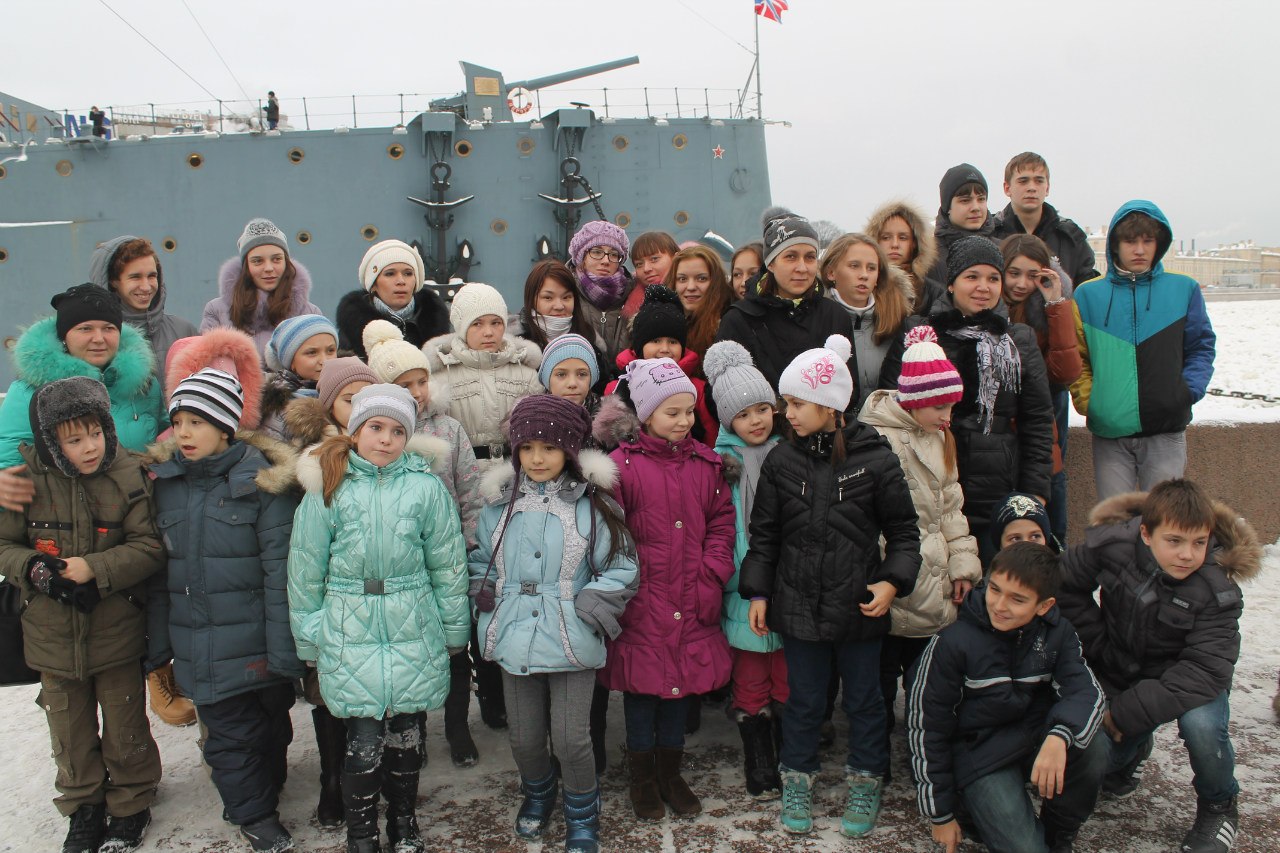 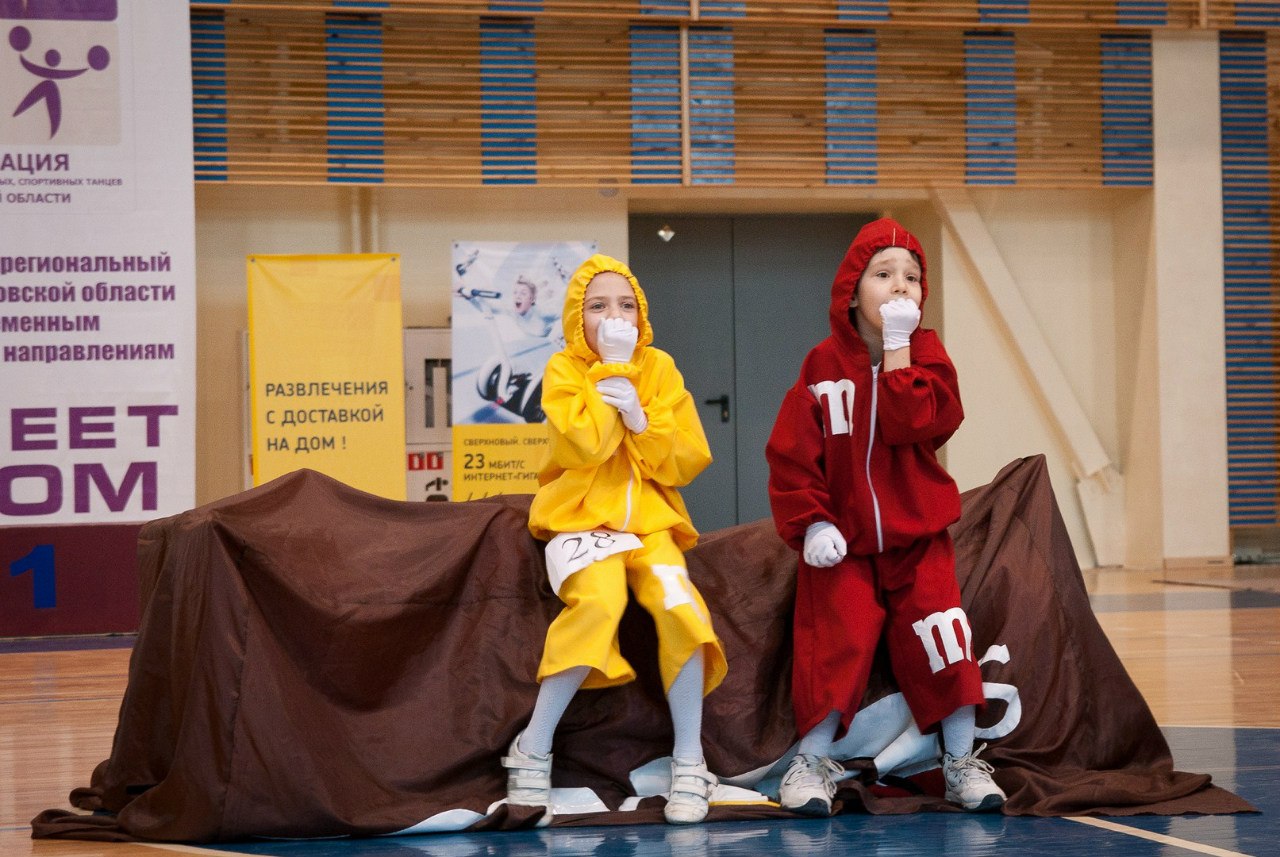 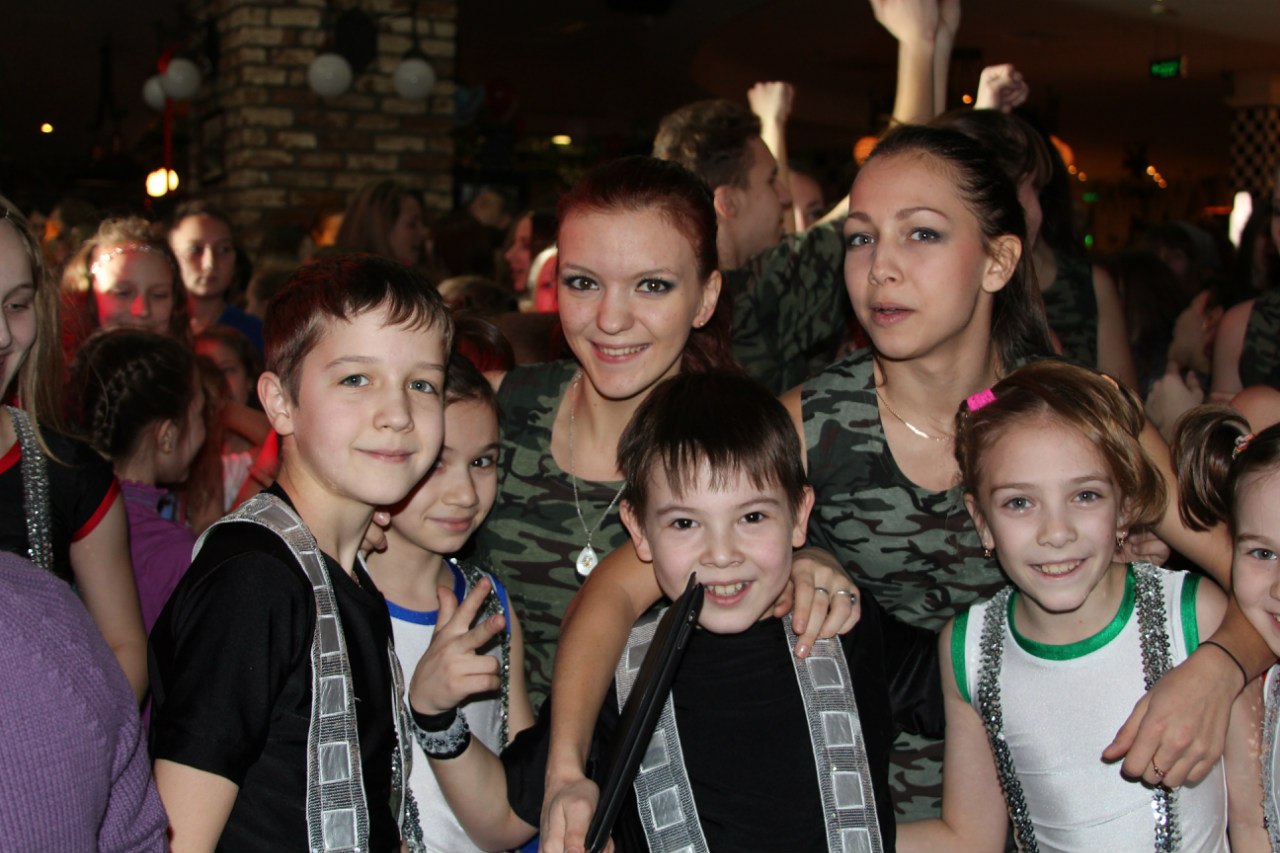 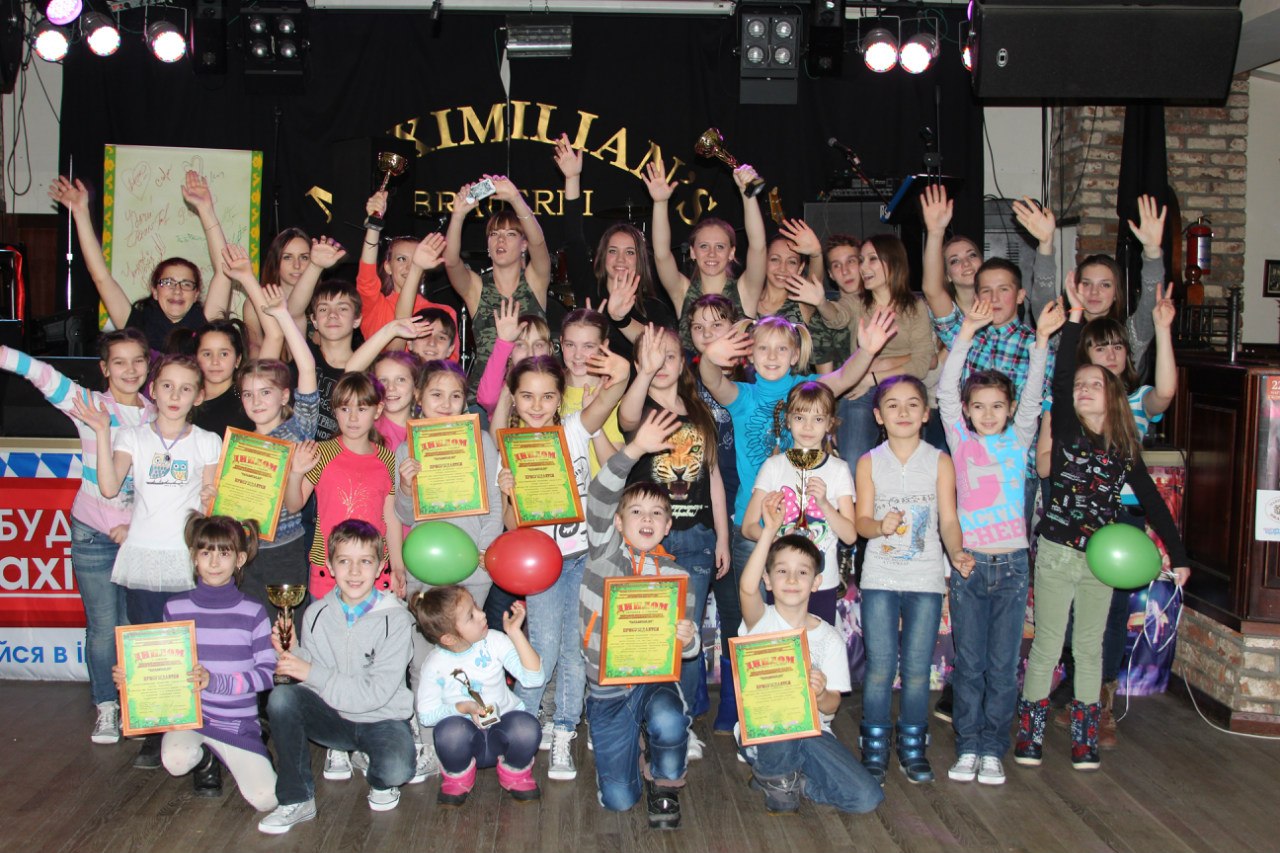 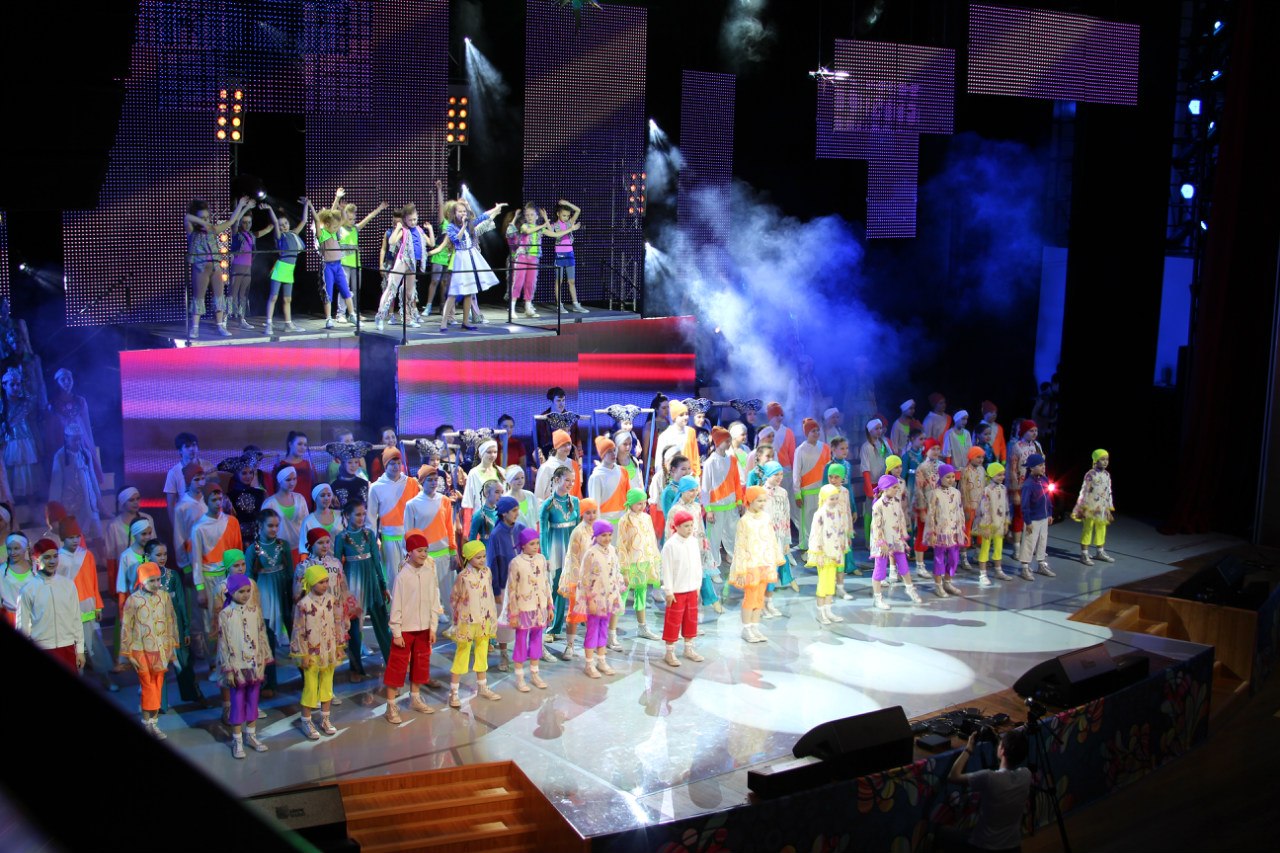 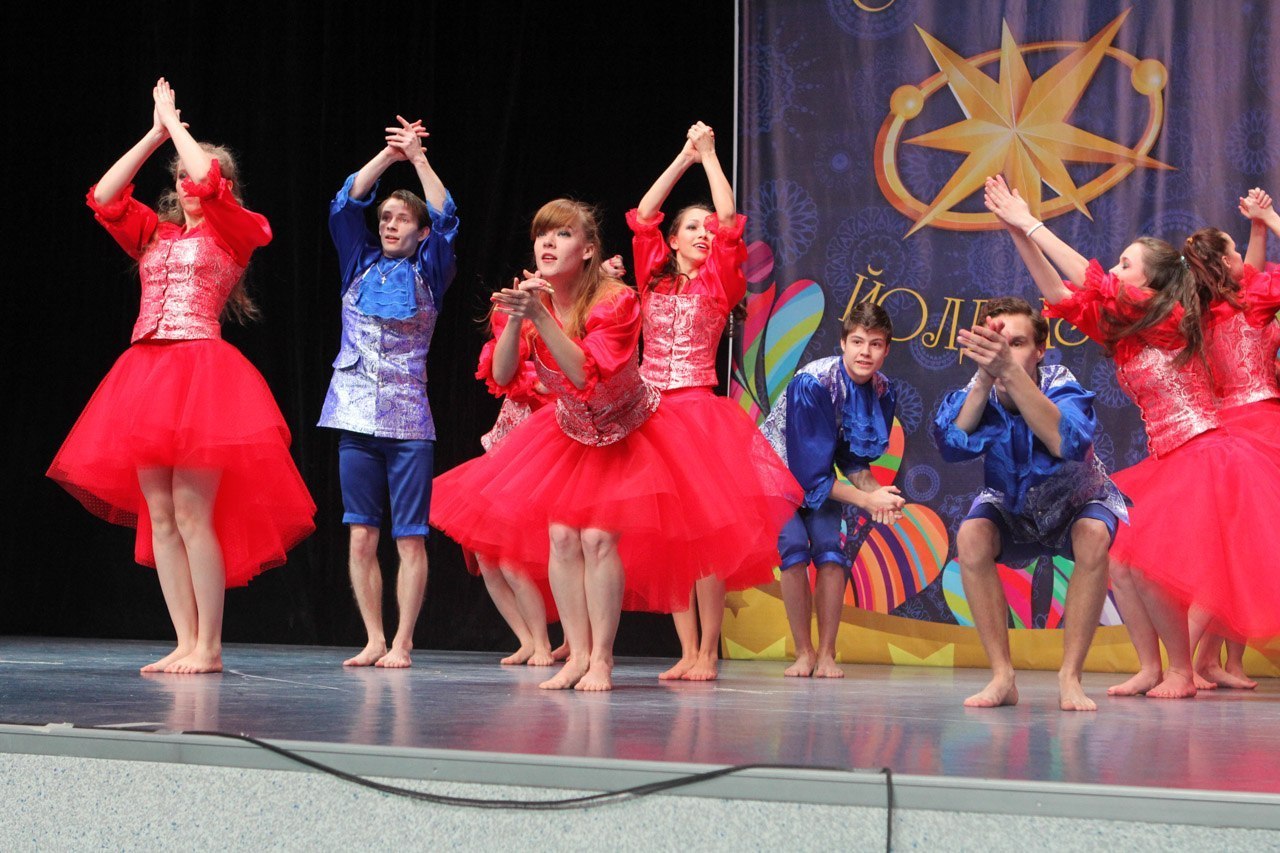 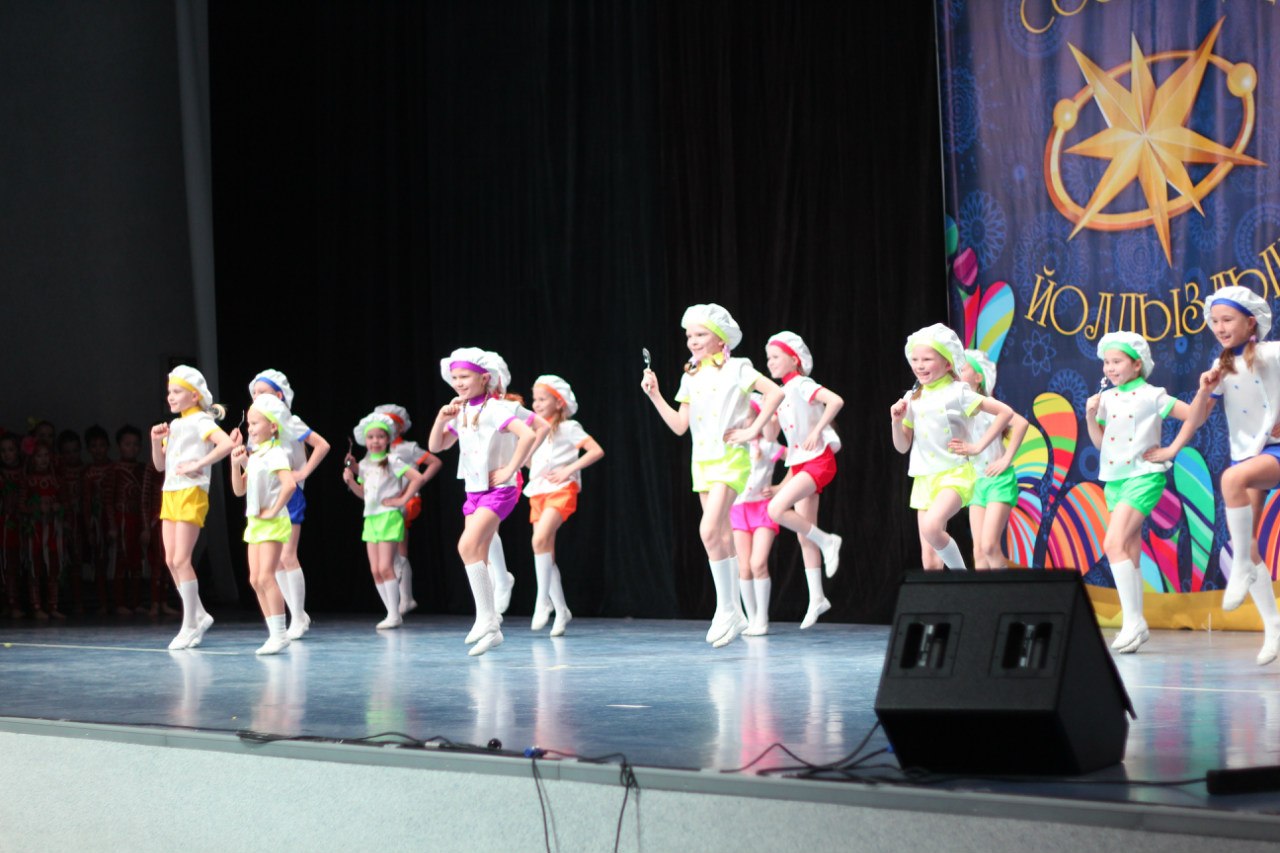 Мероприятия
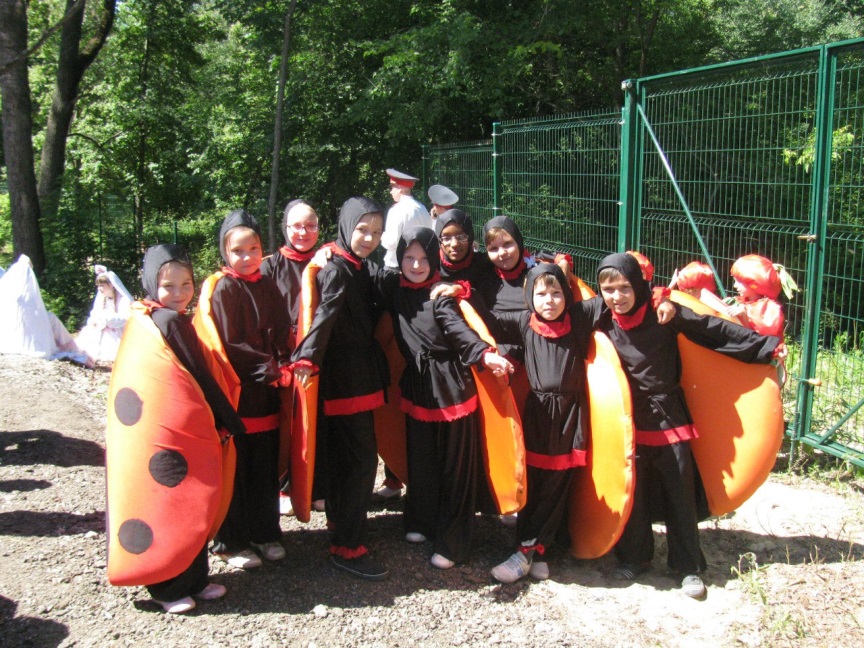 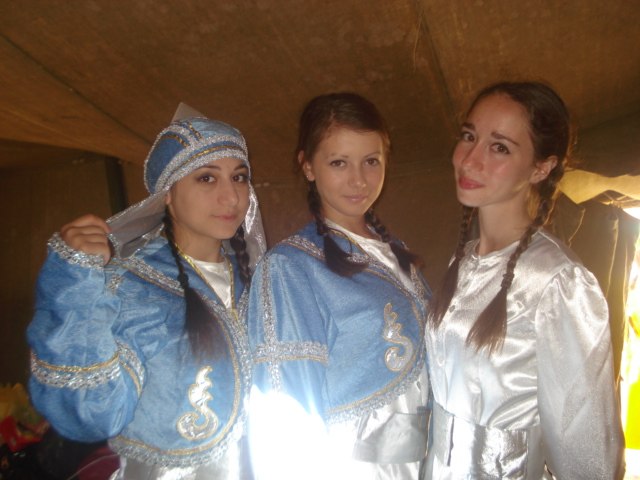 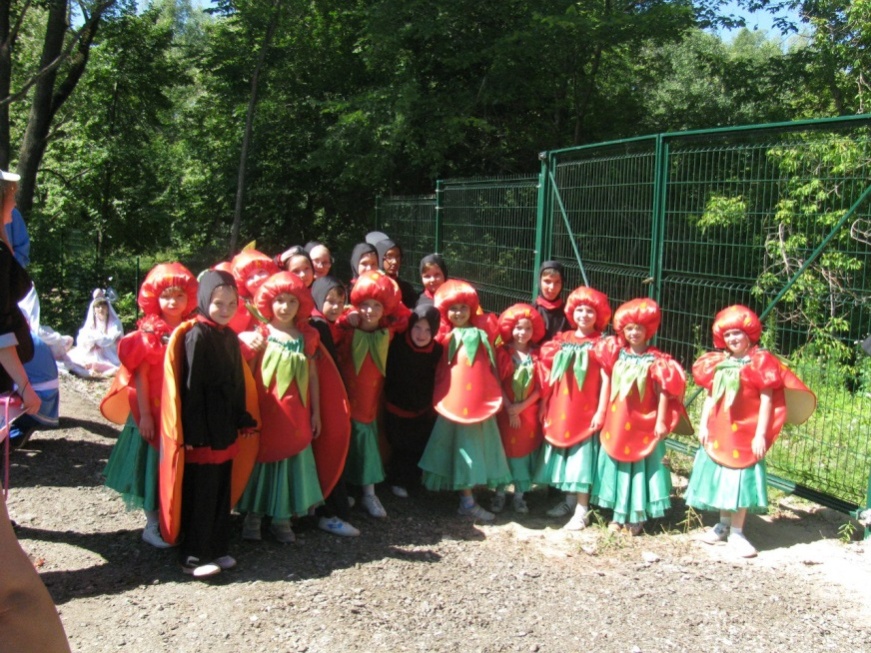 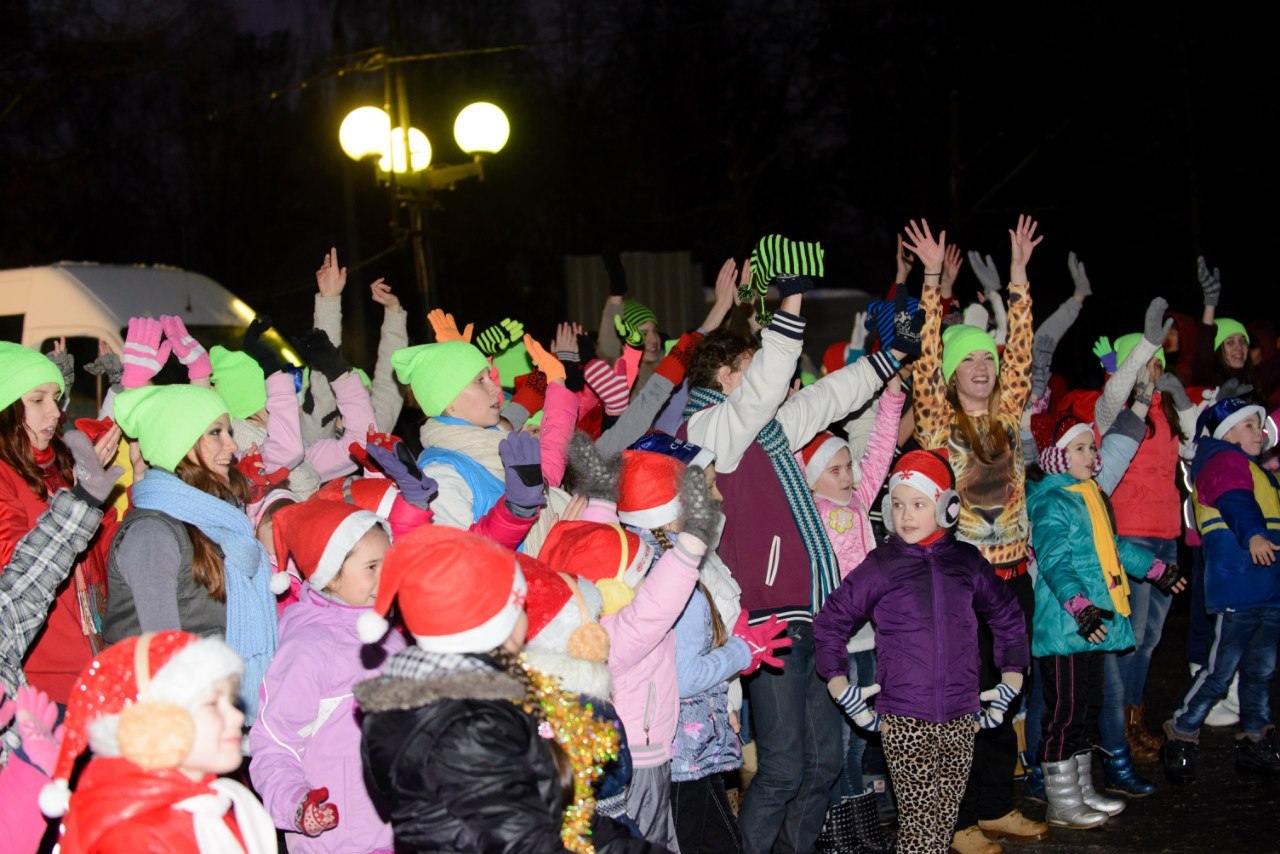 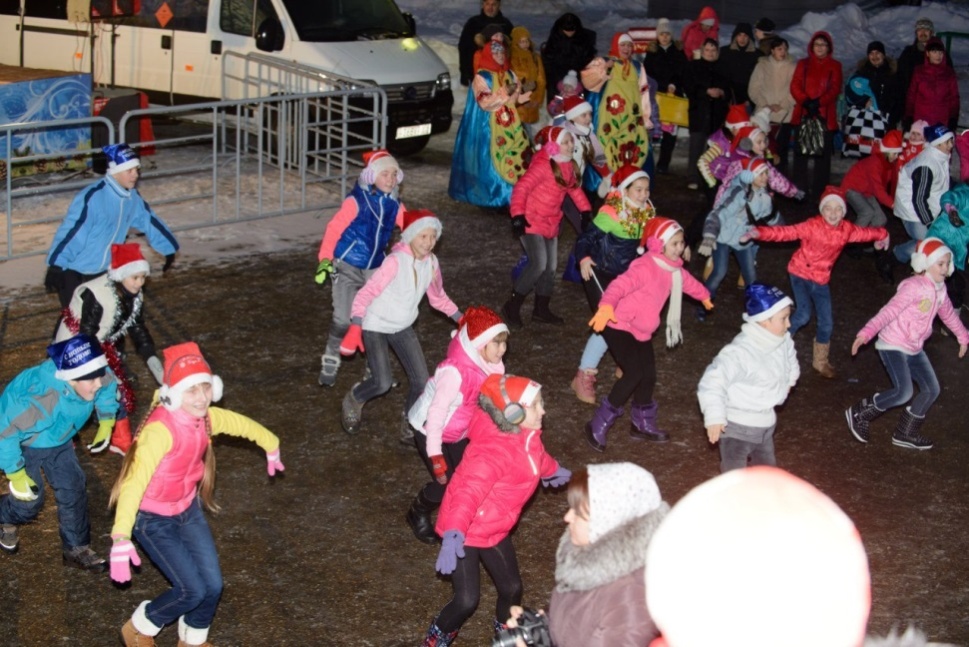 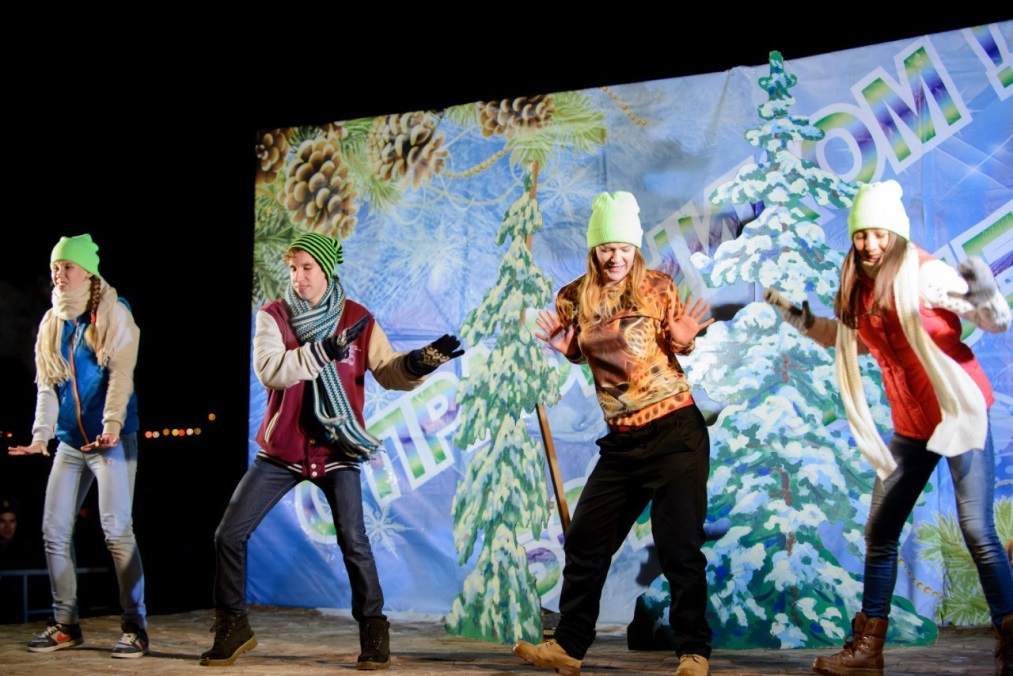 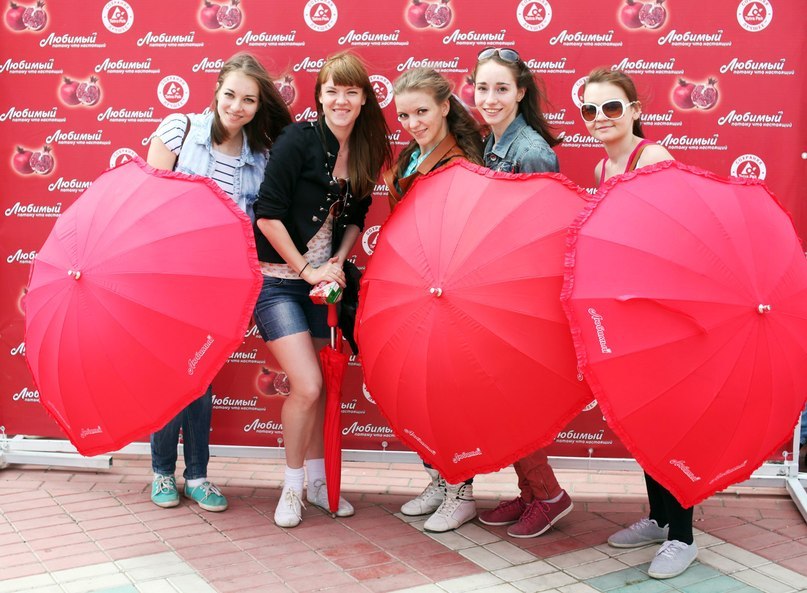 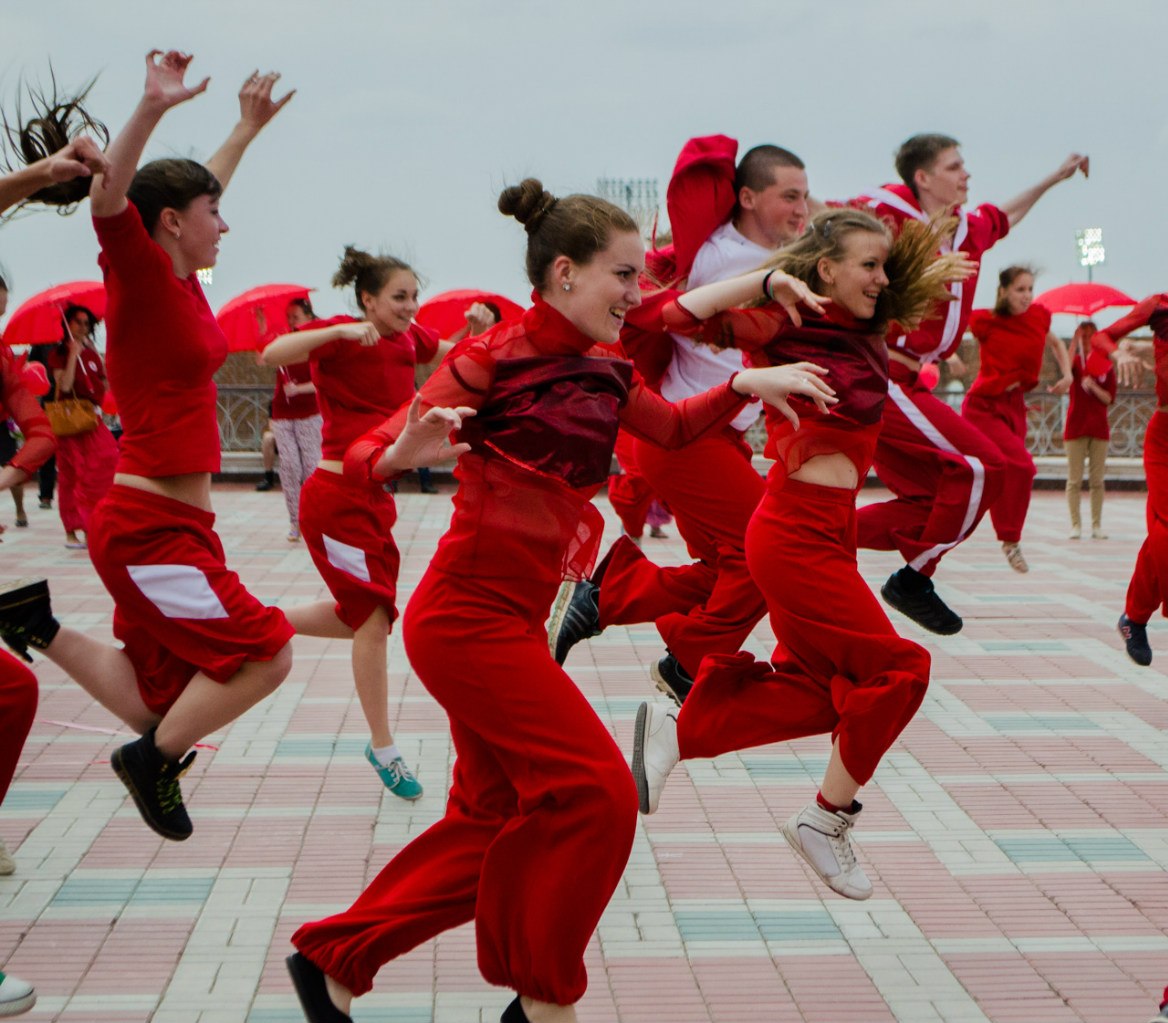 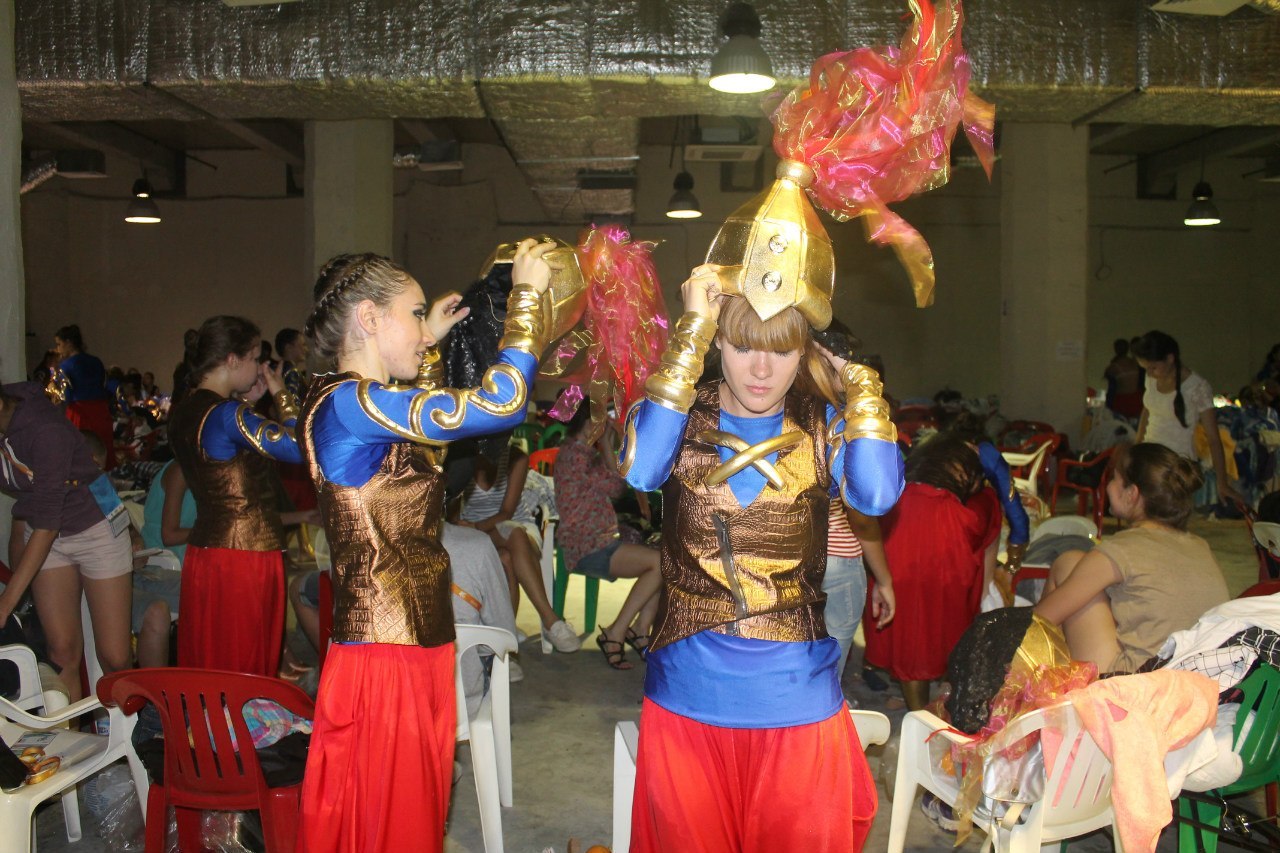 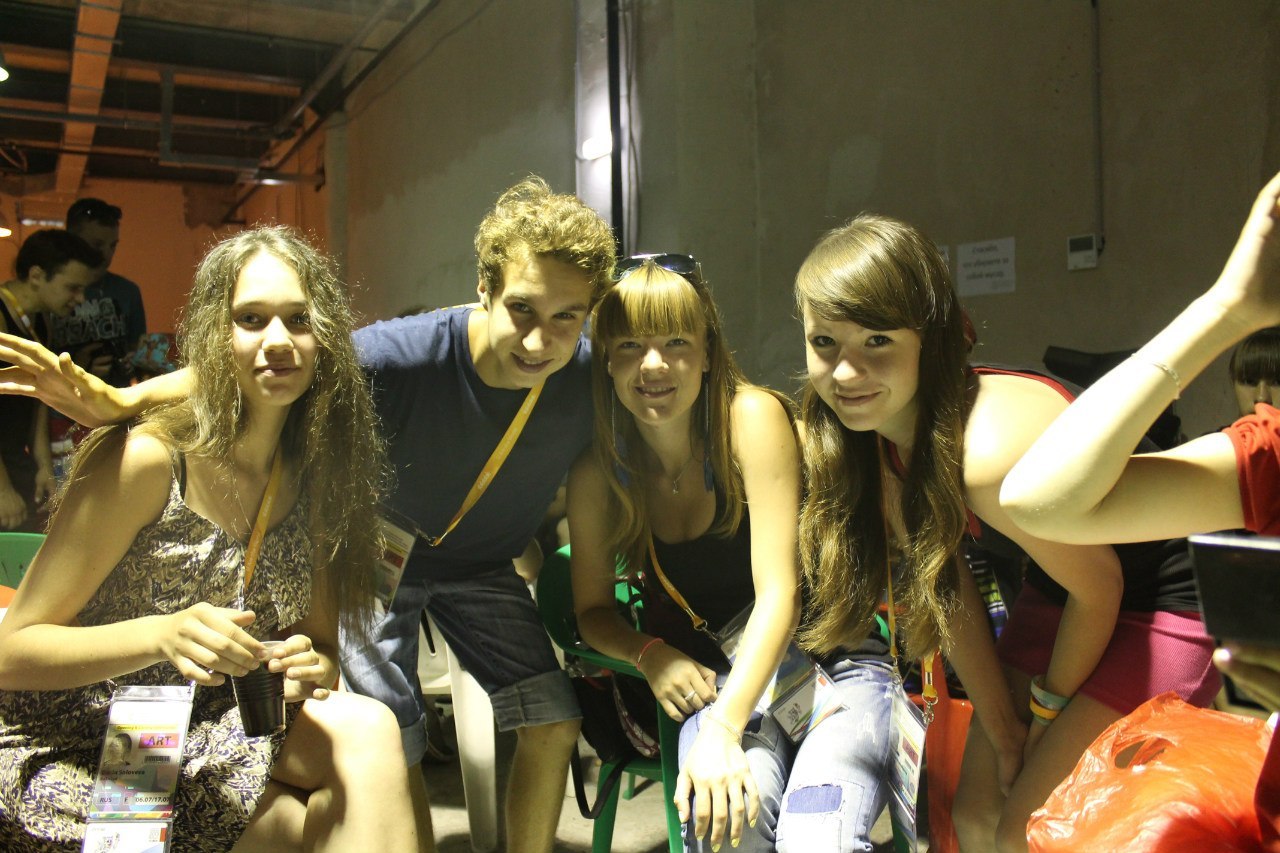 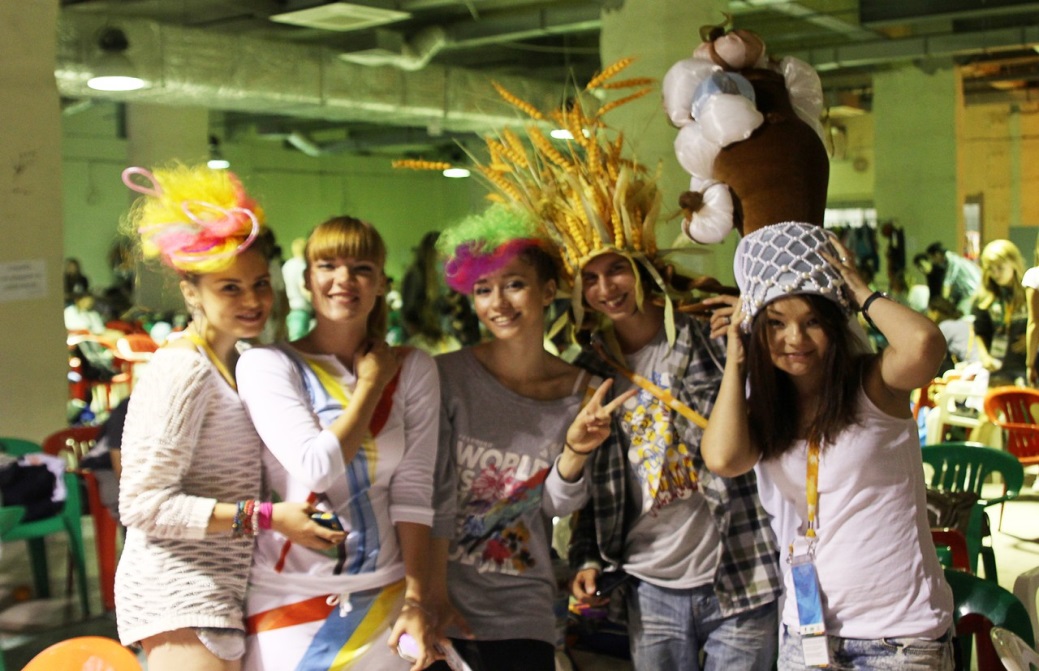 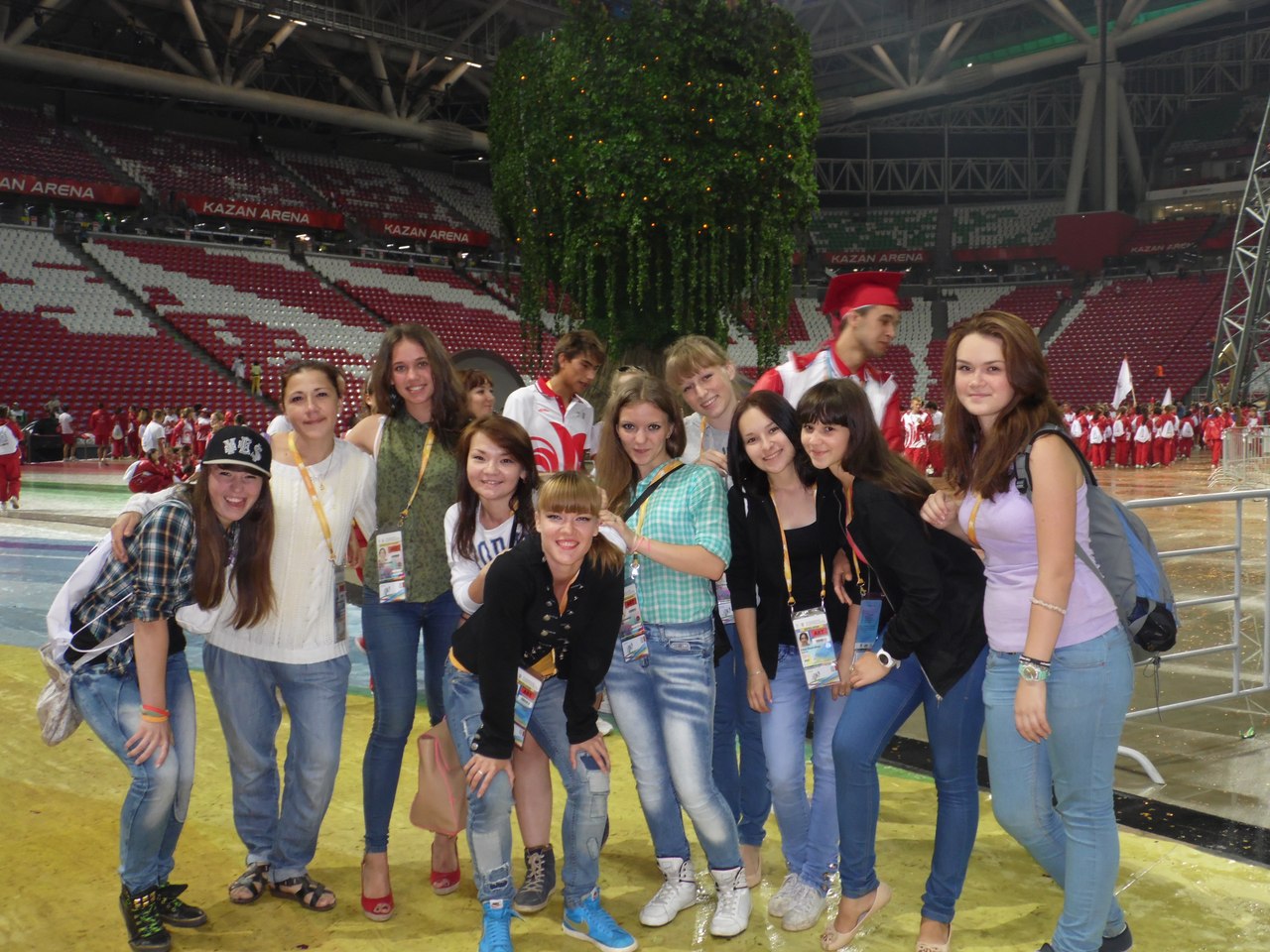 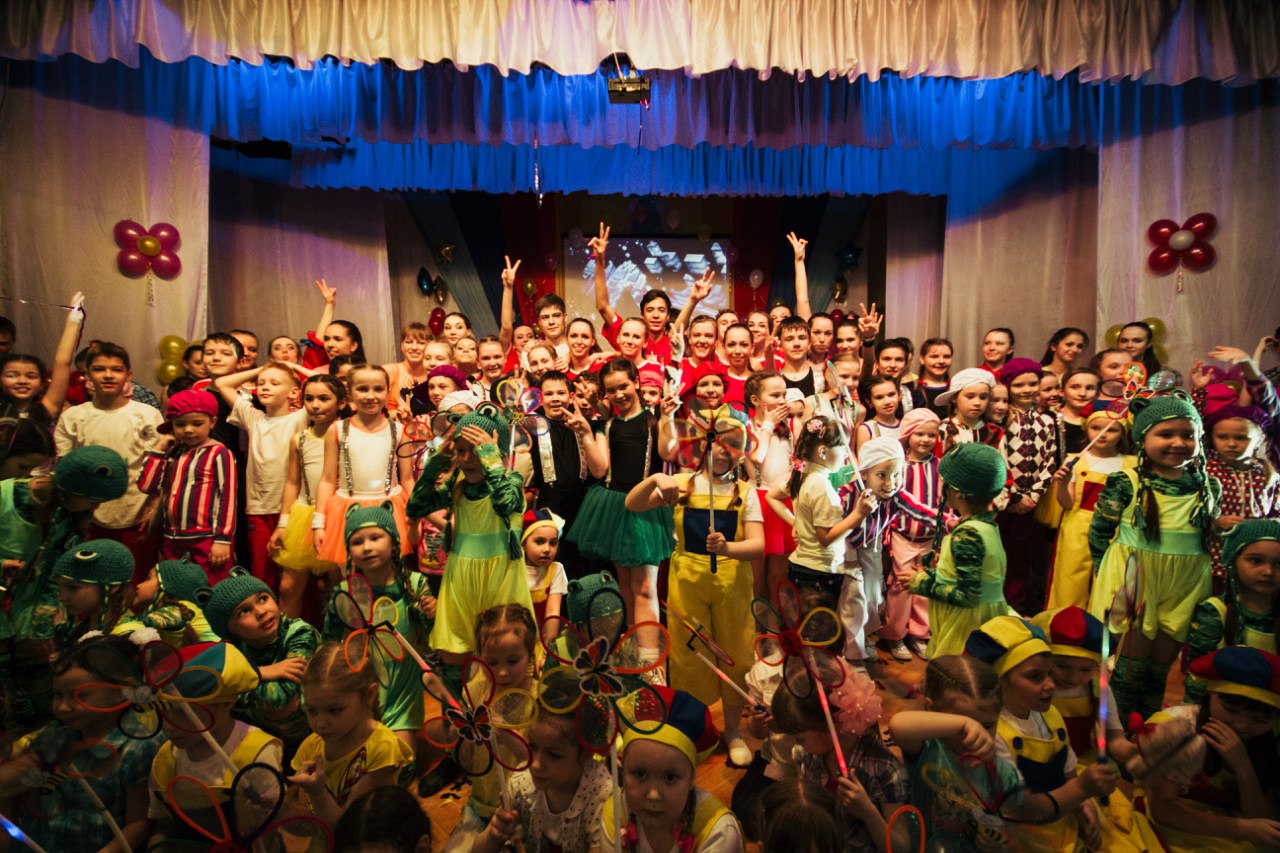 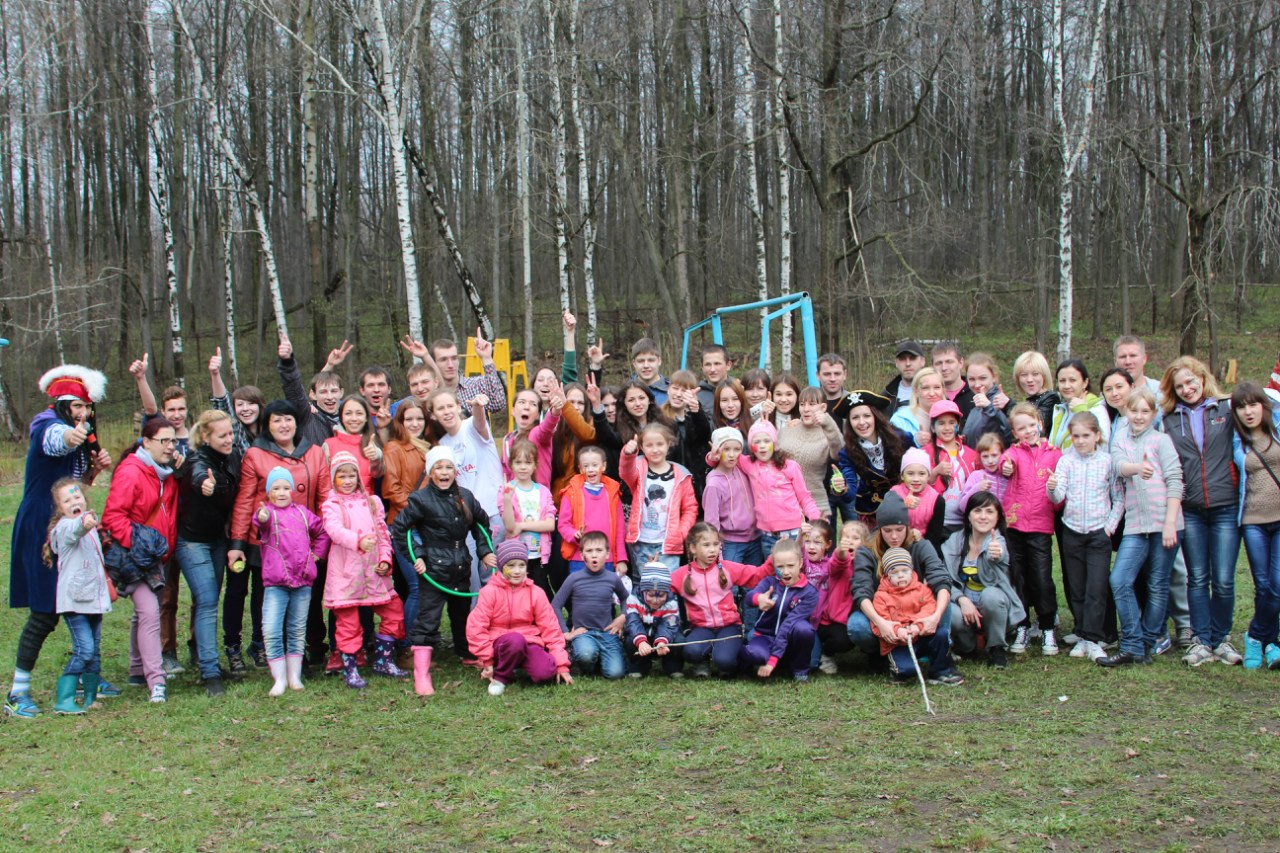 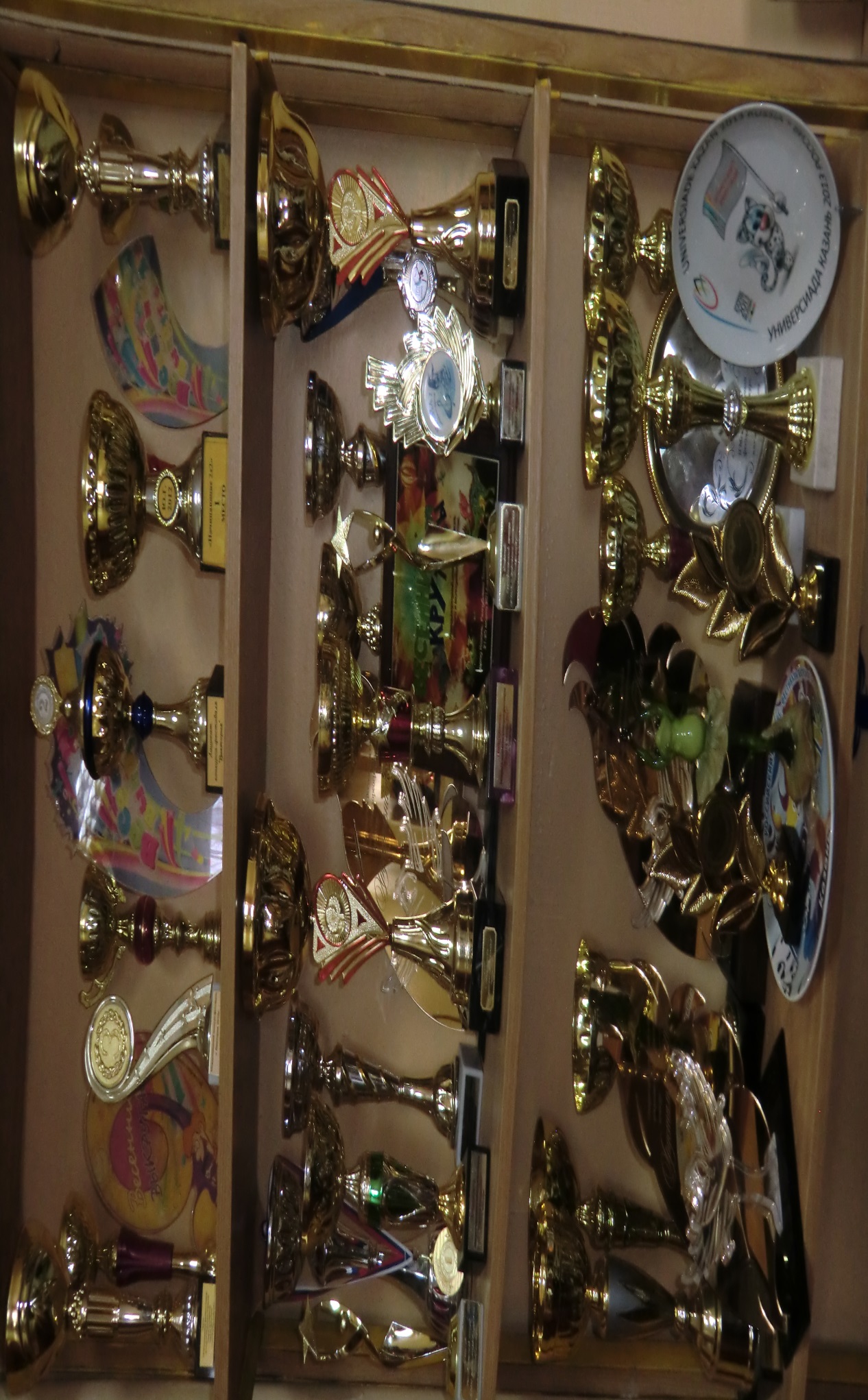 Результативность